Datrys problemau
GESA

P2 Tach 2013 Cwestiwn 6c
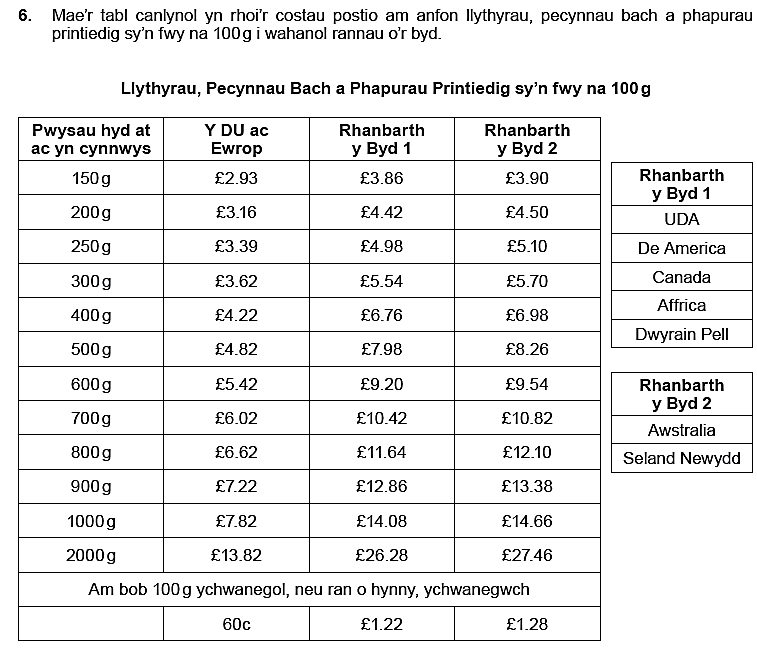 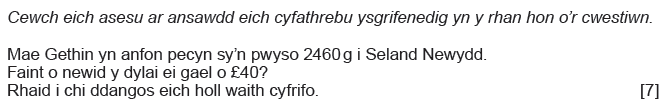 G     Beth ydw i’n gwybod ?
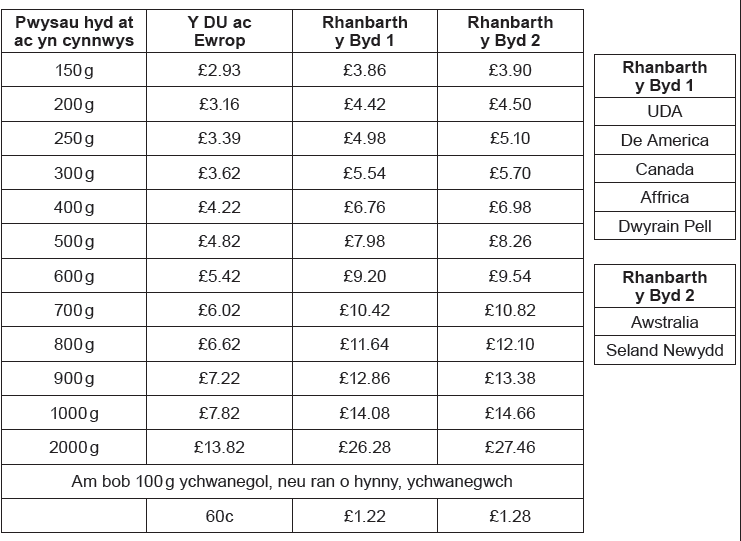 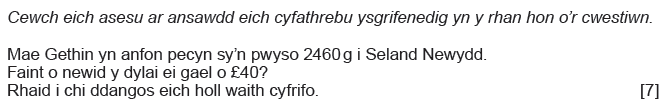 E     Beth ydw i eisiau ?
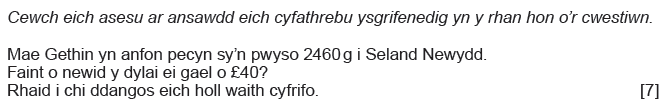 Seland Newydd 
Rhanbarth y Byd 2
2000g : £27.46
100g : £1.28
S     Sut ydw I’n gwneud hyn?
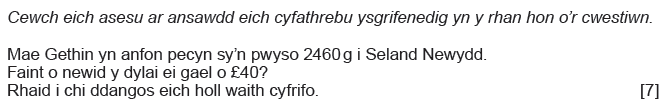 Seland Newydd 
Rhanbarth y Byd 2
2000g : £27.46
100g : £1.28
460g = 500g
500g : £1.28 x 5 = £6.40
2460g : £6.40 + £27.46
2460g : £33.86
A     Beth yw’r ateb?
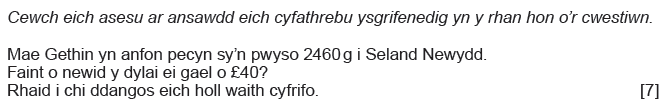 Seland Newydd 
Rhanbarth y Byd 2
2000g : £27.46
100g : £1.28
460g = 500g
500g : £1.28 x 5 = £6.40
2460g : £6.40 + £27.46
2460g : £33.86
Cost am 2460g yw £33.86
Newid:
£40 - £33.86
£6.14